ليس الإبداع مجرد إنتاج فني فحسب، بل يساعدك أيضا على التخلص من المشاعر والأفكار الضارة بطريقة إيجابية وصحية. الإبداع هو هواية تعبر عن المشاعر بدون  سلوكيات مدمرة للذات 
اعثر على هواية تسمح لك بإن تتنفس على مشاعرك القوية بطريقة صحية
تقويم الدرس السابق
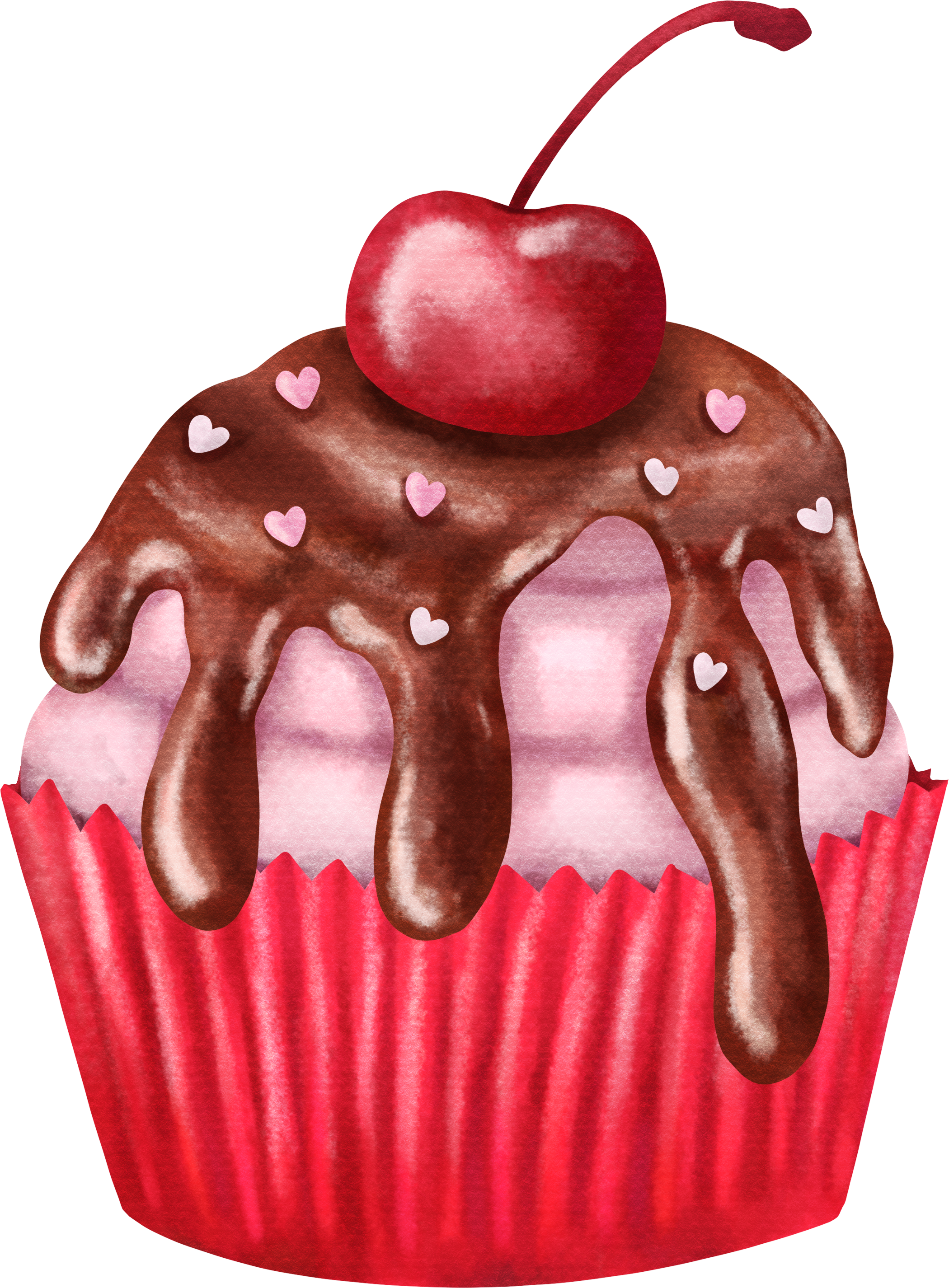 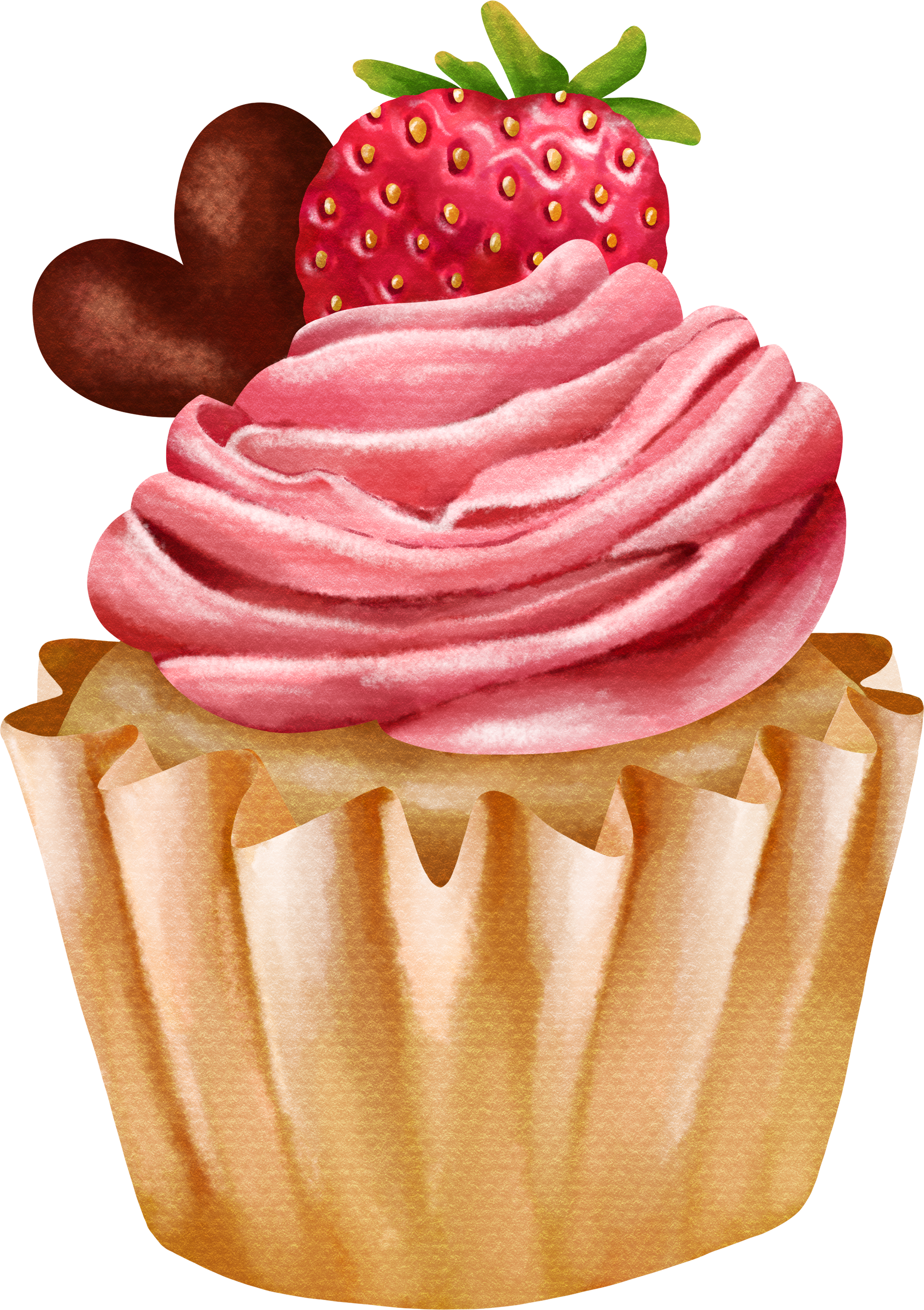 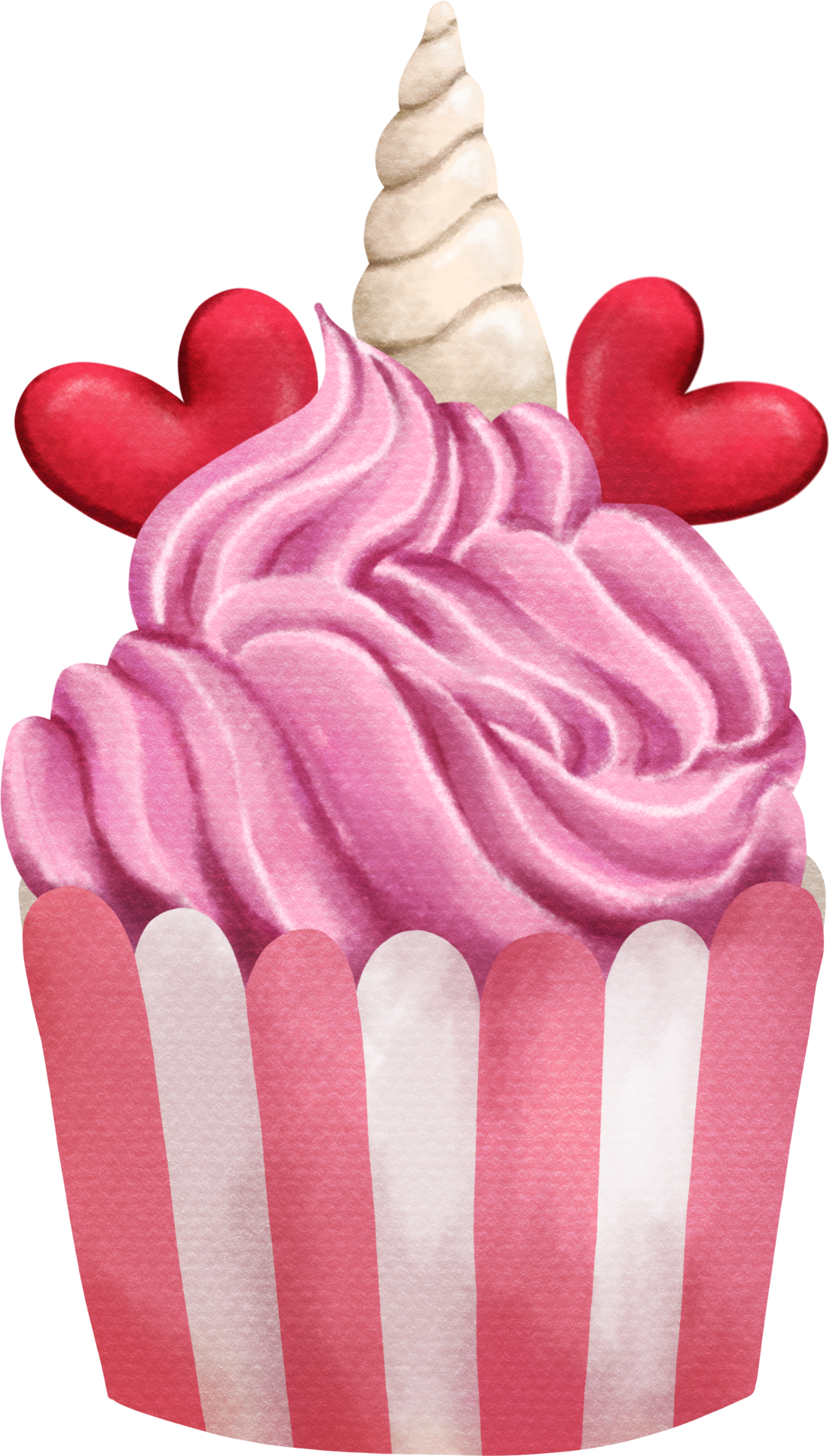 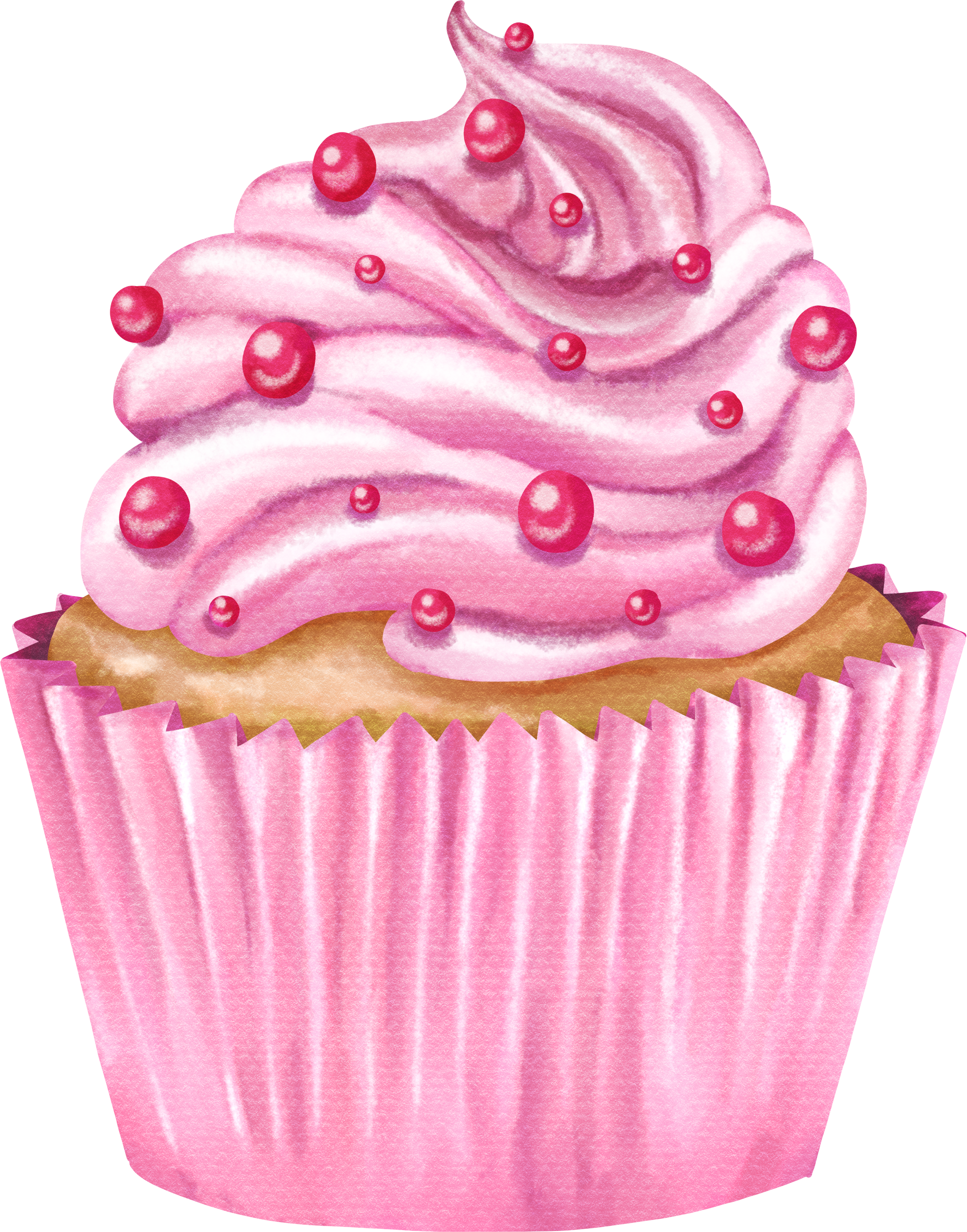 4
3
2
1
هنا
هنا
هنا
هنا
البوليمرات
ما هو موضوع درسنا اليوم
ماذا أريد ان أعرف؟
تصفح الدرس
ماذا أعرف؟
التركيز
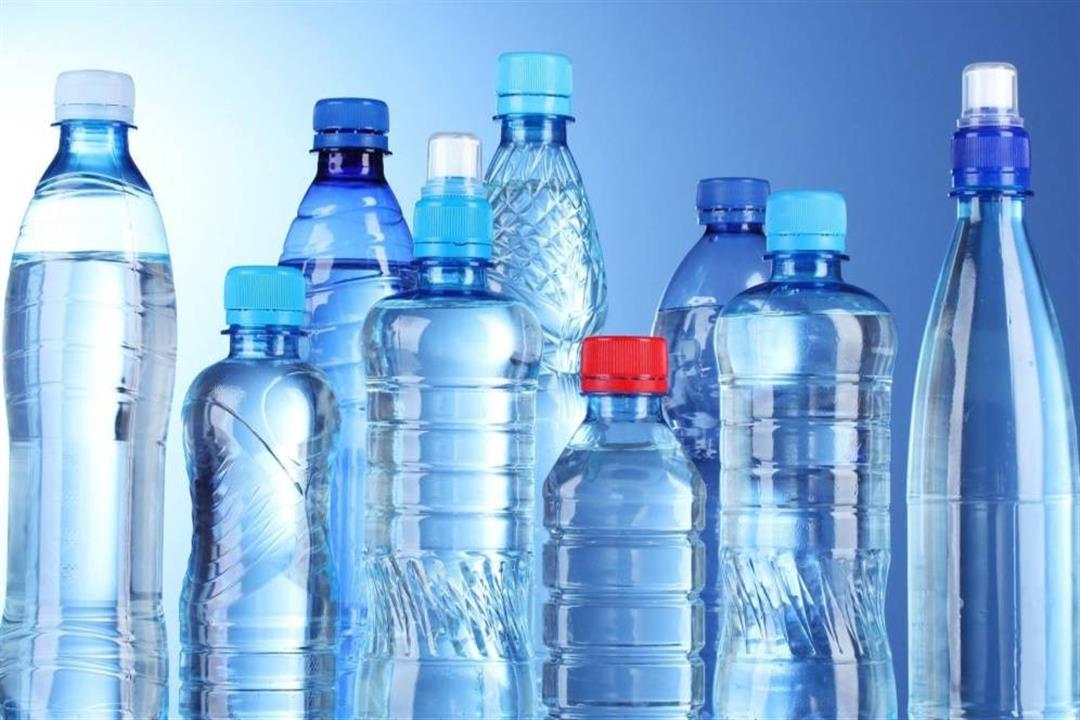 أن المواد التي يرونها في الصورة تُصنع من مركبات كبيرة جدًّا من الكربون تسمى البوليمرات.
سنتعلم تركيب البوليمرات الاصطناعية، والتفاعلات التي يتم
من خلالها تكوين هذه البوليمرات
ممَّ صنعت هذه المواد جميعها؟
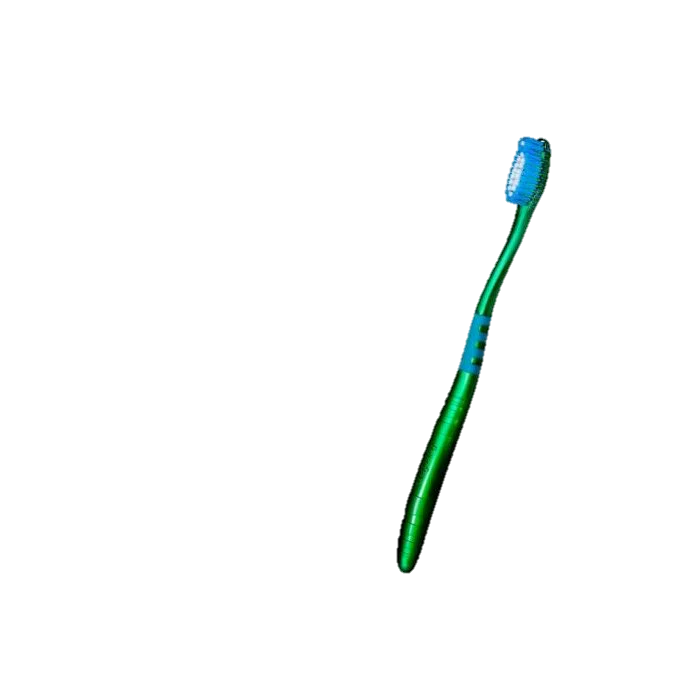 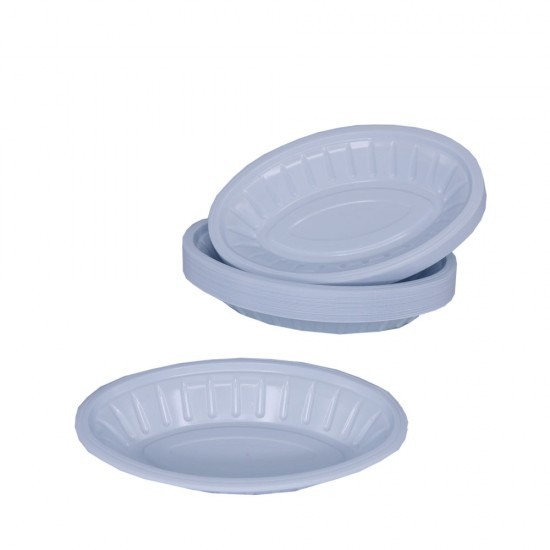 صُنعت المواد جميعها من المواد الاصطناعية ، وتتضمن البلاستيك والنايلون
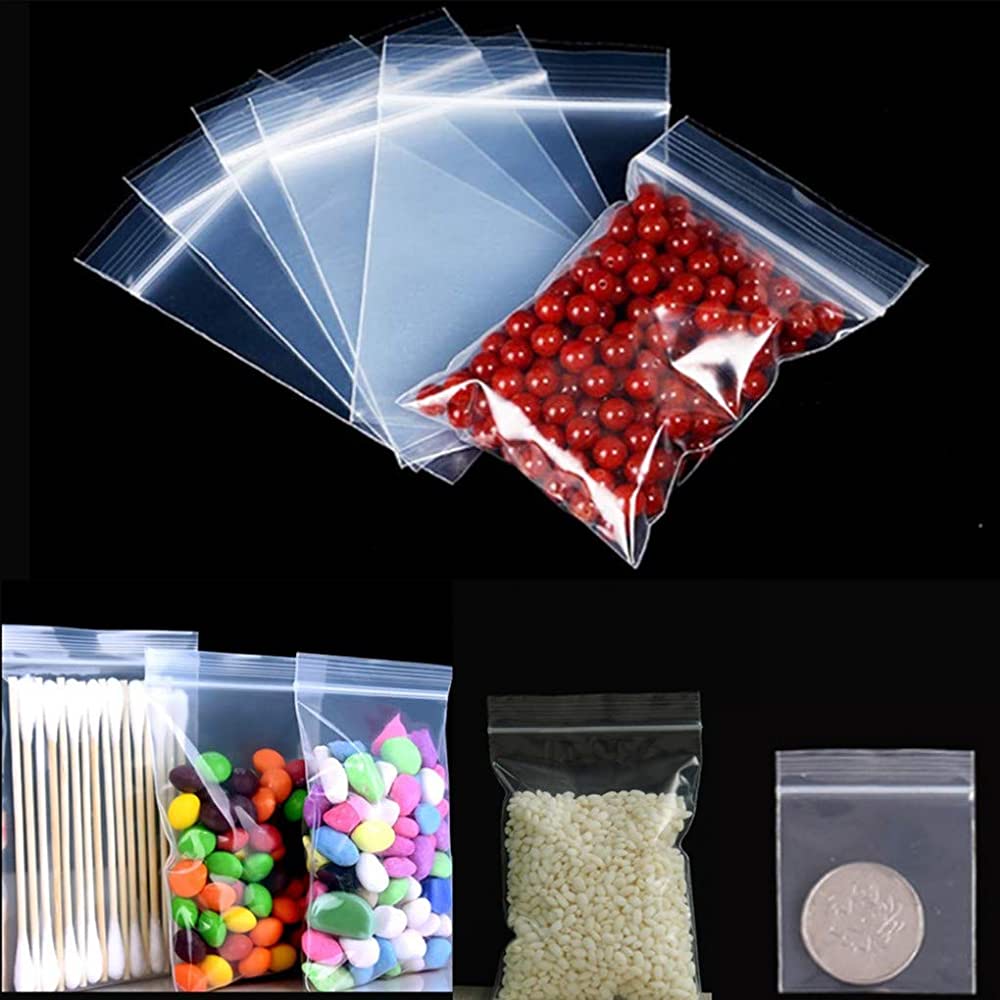 كيف تختلف خصائص المواد في هذه الأدوات؟
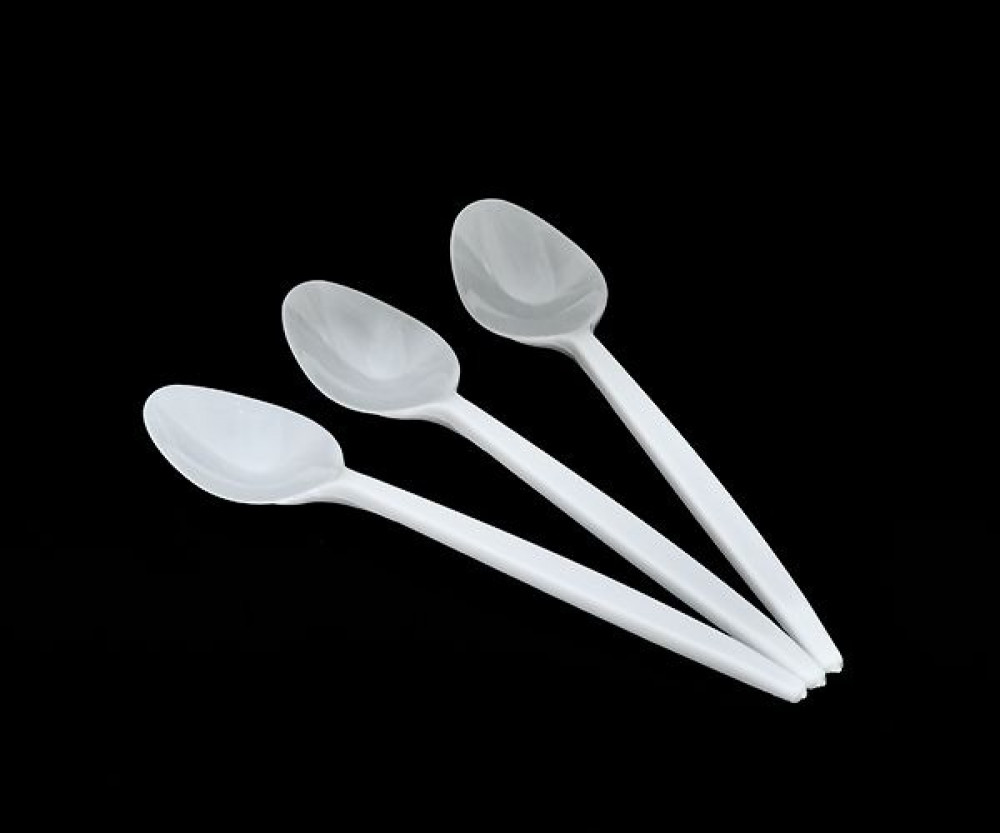 تختلف هذه المواد في الصلابة والمرونة والسمك والشفافية والقدرة على عزل الحرارة
صفحة 83
الفكرة الرئيسية
البوليمرات الصناعية مركبات عضوية كبيرة تتكون من تكرار وحدات مرتبطة معا عن طريق تفاعلات الإضافة أو التكثف
صفحة 83
الأهداف
ترسم العلاقة بين البوليمر والمونمرات المكونة له 
   تصنف تفاعلات البلمرة إلى إضافة أو تكثف
  تتوقع خواص البوليمر اعتماداً على التراكيب الجزئية ووجود  المجموعات الوظيفية
صفحة 83
مراجعة المفردات
الكتلة المولية 
كتلة مول واحد من المادة
صفحة 83
المفردات الجديدة
البوليمرات
المونومرات 
تفاعلات البلمرة
البلمرة بالإضافة
البلمرة بالتكثف
صفحة 83
الربط مع الحياة
فكر كيف تكون حياتك مختلفة دون أكياس الفطائر البلاستيكية وأكواب البلاستيك وأقمشة النايلون والبوليستر والفينيل المستعمل في المباني ومجموعة أخري متنوعة من المواد الصناعية ؟ تشترك جميع هذه المواد في شيء واحد على الأقل هو أنها جميعا مصنوعة من بوليمرات .
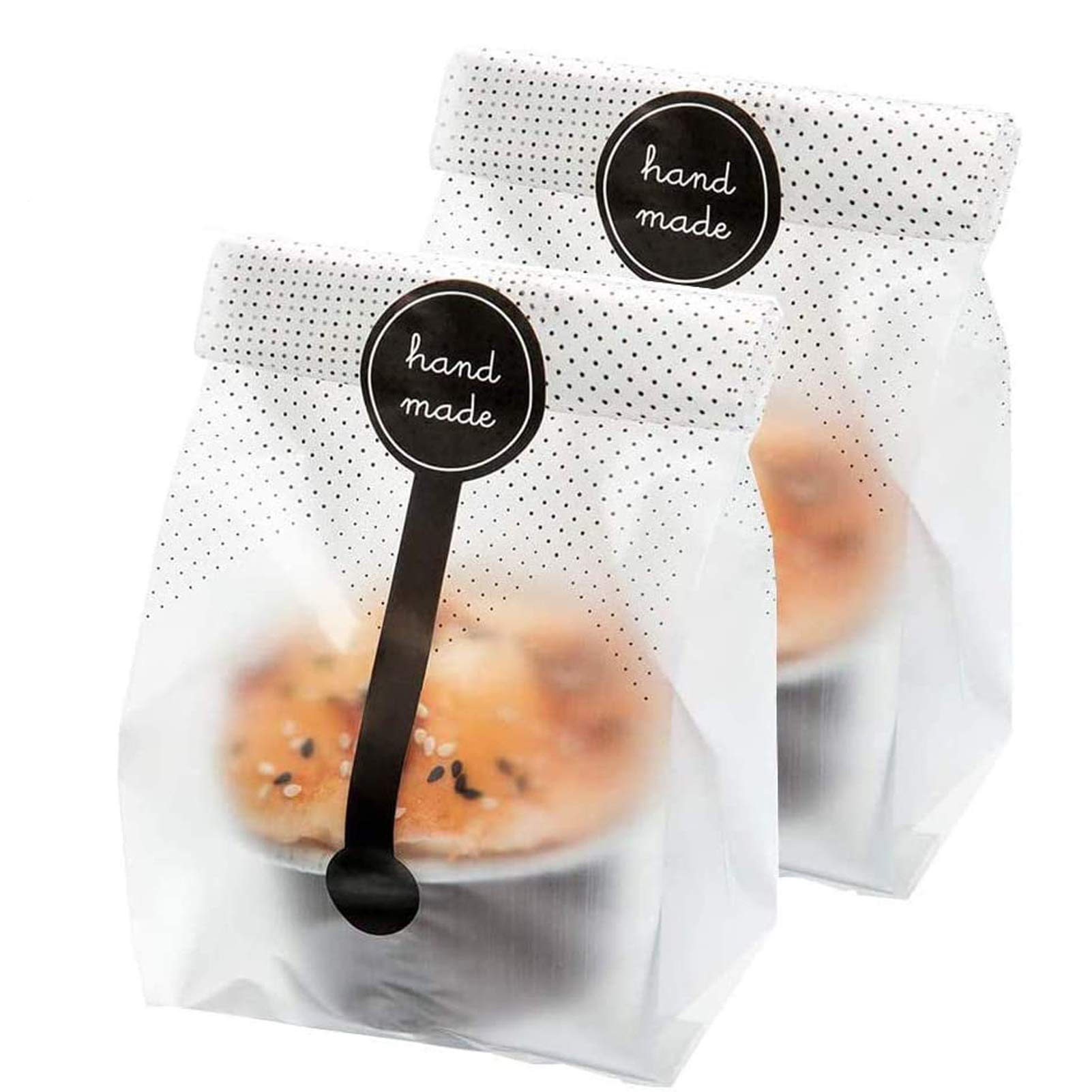 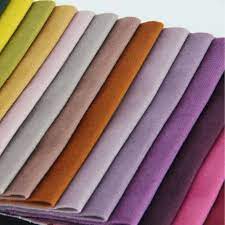 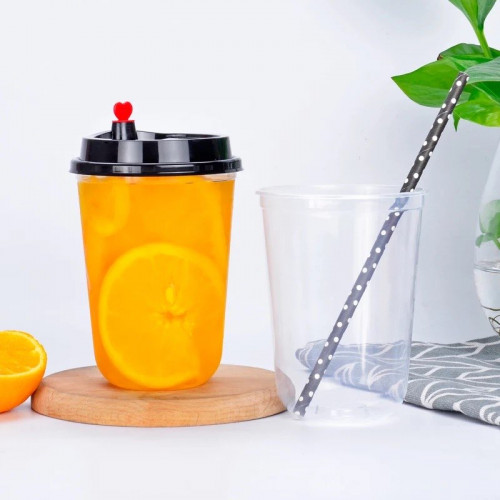 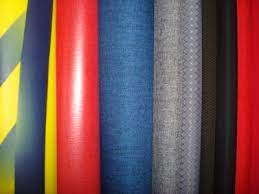 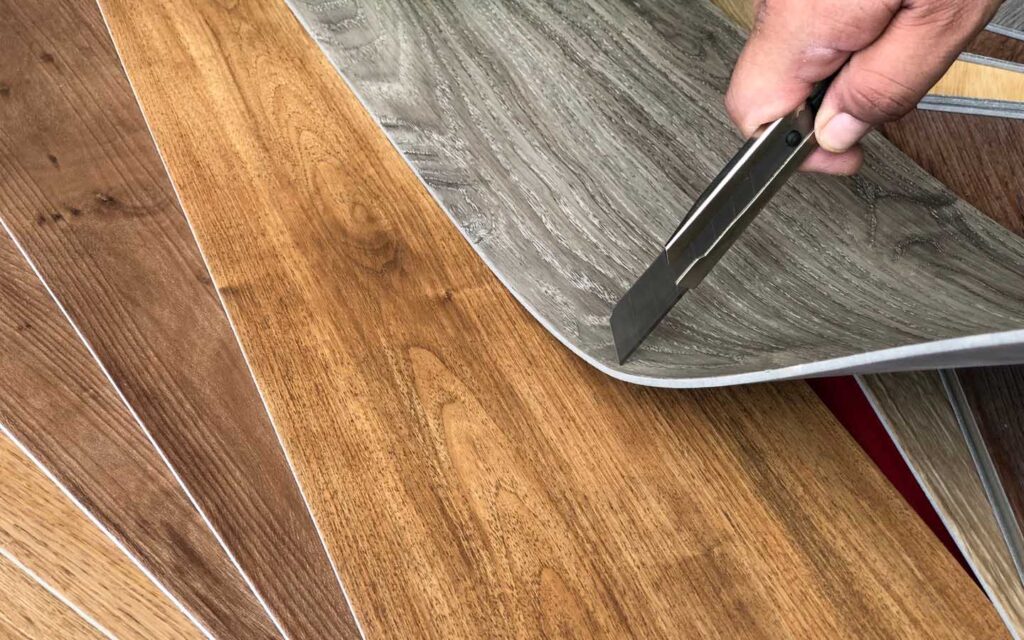 البوليمرات
هل كان لديك أسور ذو نمط متكرر؟
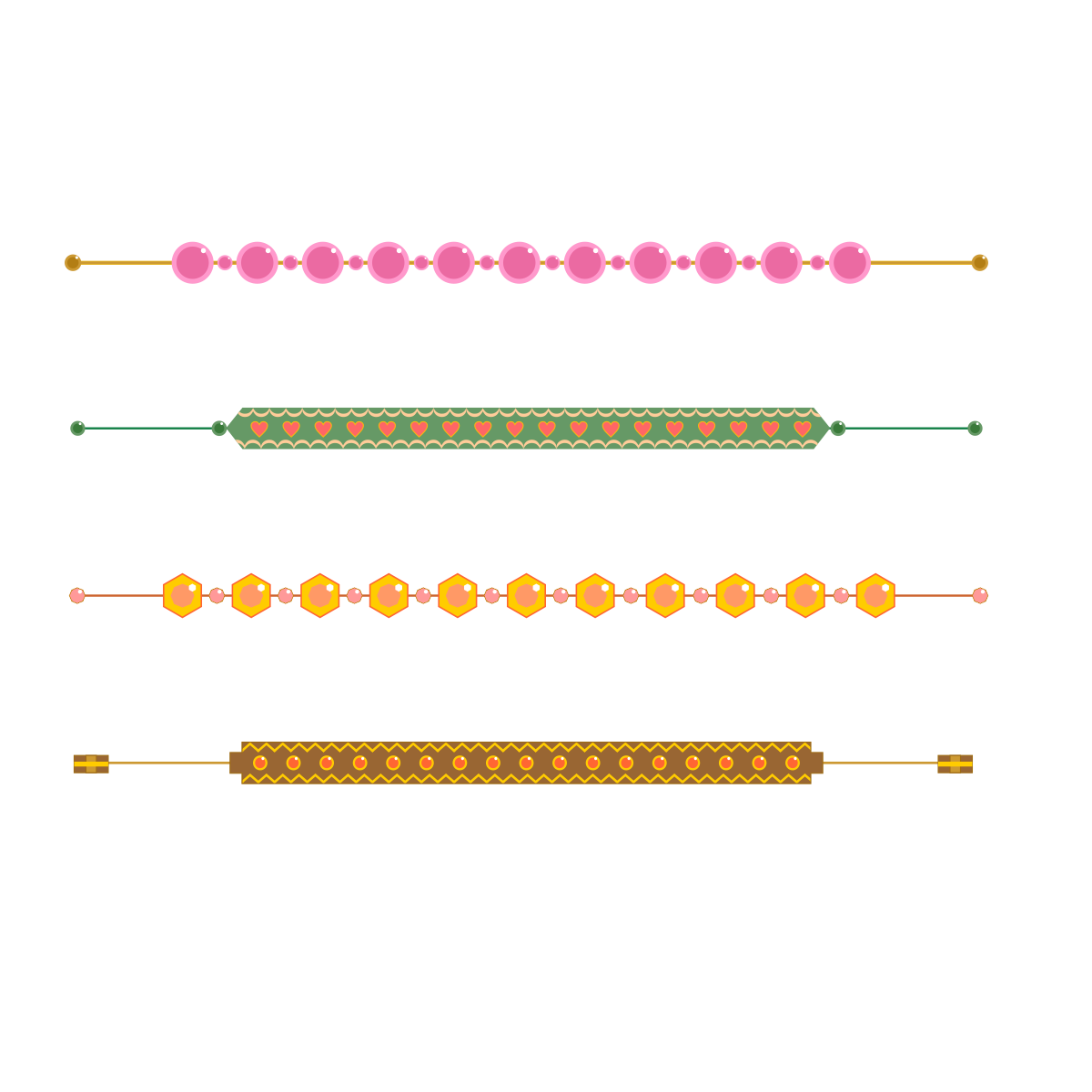 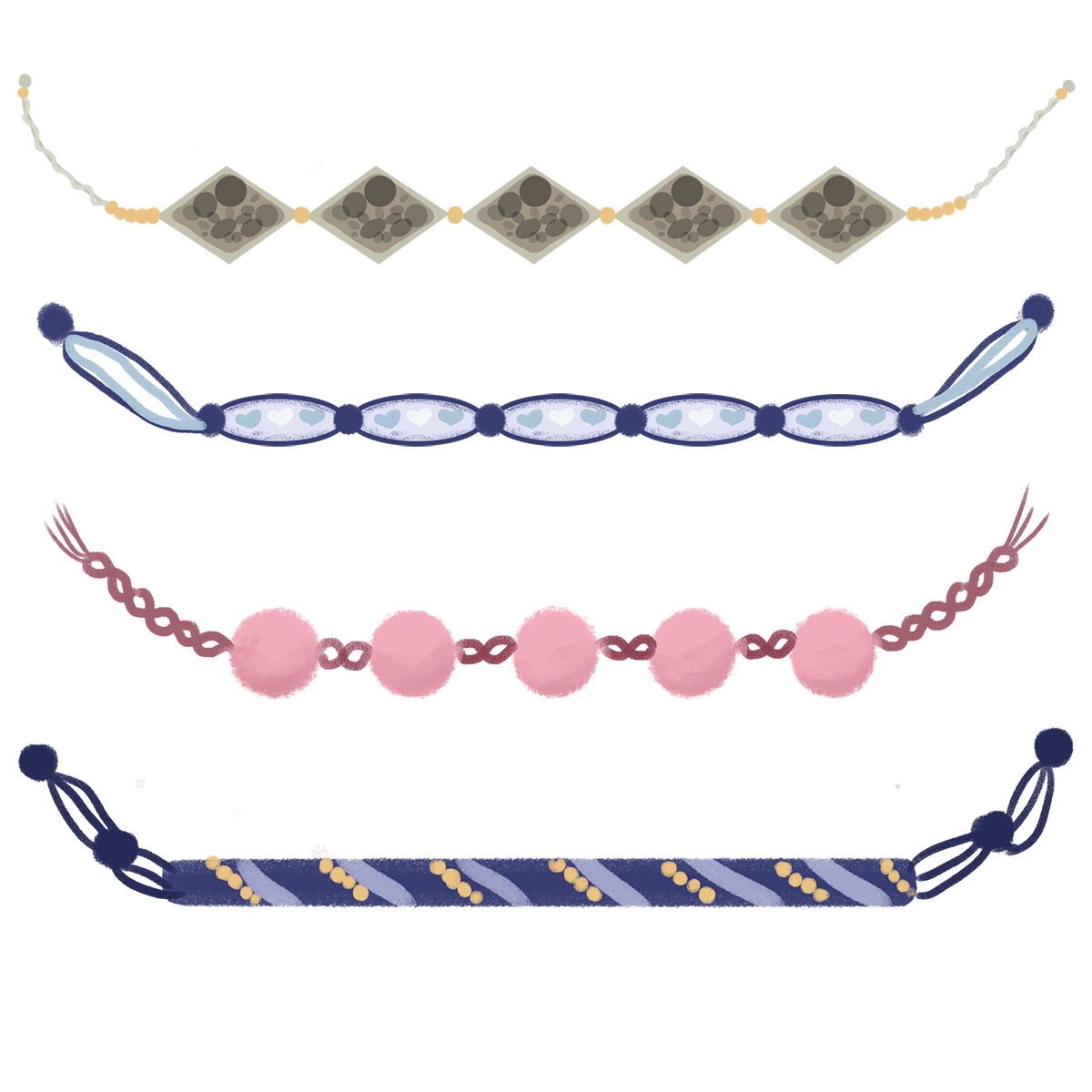 البوليمرات
صفحة 83
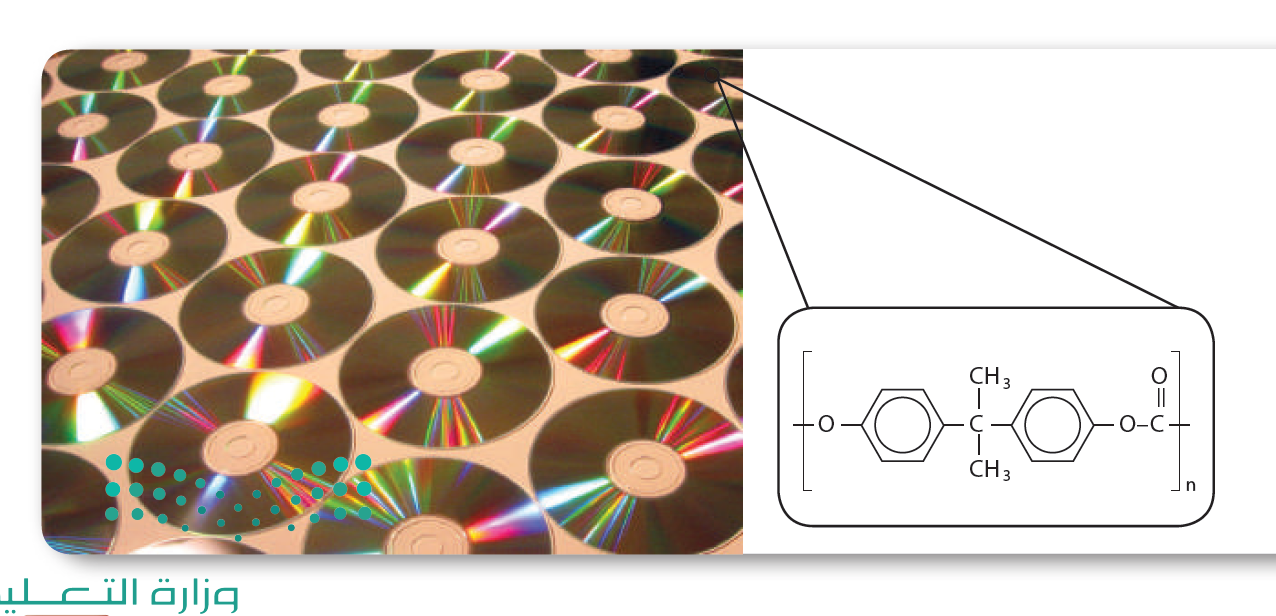 الشكل 2-16
الأقراص المدمجة مصنوعة من البولي كربونات، وتحتوي على سلاسل طويلة من الوحدات البنائية
تحتوي الأقراص المضغوطة، على بولي كربونات، وهي مصنوعة من سلسلة جزيئات طويلة جدًّا مع مجموعات من الذرات ذات نمط تكراري منتظم. وهذا الجزيء مثال على البوليمرات الصناعية.
البوليمرات
صفحة 83
ما هي البوليمرات؟
جزيئات كبيرة تتكون من العديد من الوحدات البنائية المتكررة.
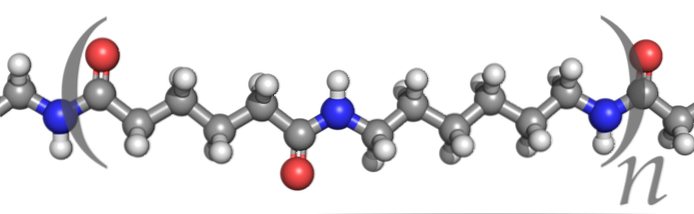 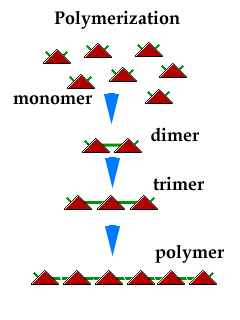 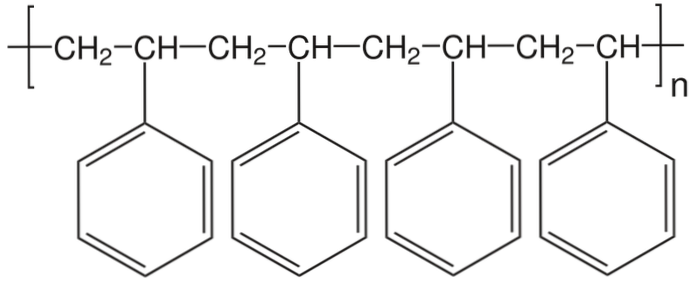 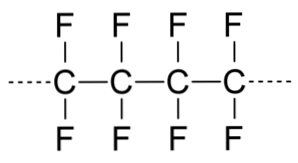 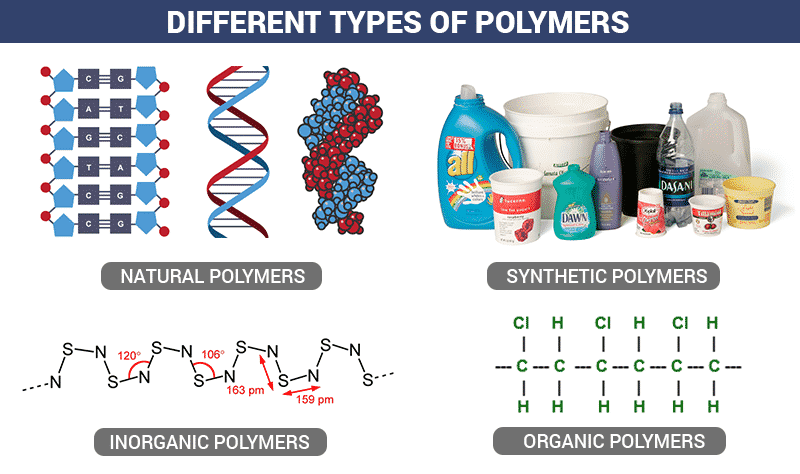 البوليمرات
صفحة 83
يستعمل الرمز n بجانب الوحدة البنائية للبولي كربونات ليشير إلى عدد الوحدات البنائية في سلسلة البوليمر. 
ولأن قيم n تختلف اختلافا كبيرًا من بوليمر إلى آخر، نجد أن الكتلة المولية للبوليمرات 
قد تكون أقل من amu 10,000  وقد تصل القيم إلى أكثر من amu 1,000,000
فعلى سبيل المثال تحتوي سلسلة من الطلاء غير اللاصق على نحو 400 وحدة بنائية  كتلتها المولية تساوي 40.000 amu
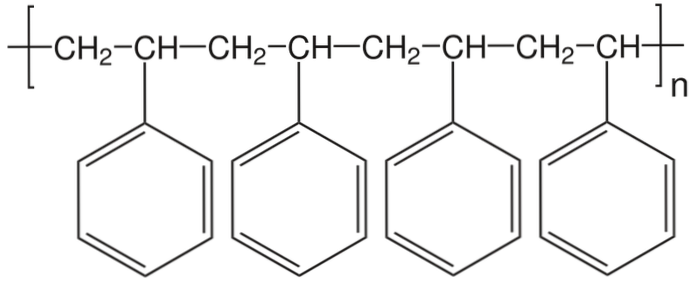 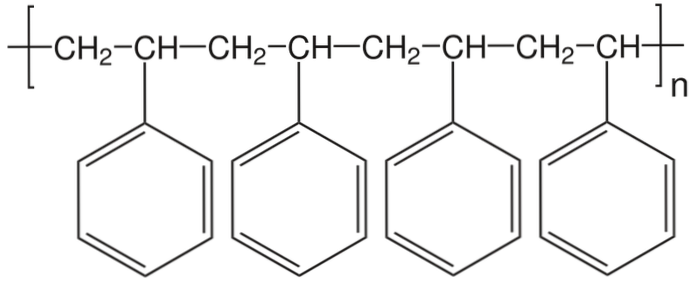 البوليمرات
صفحة 83
أنواع البوليمرات
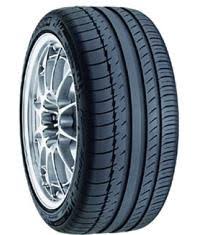 قديمً كان استعمال الناس يقتصر على المواد الطبيعية قبل تطوير البوليمرات الصناعية، مثل الحجر والخشب والمعادن والصوف والقطن. 
بحلول مطلع القرن العشرين أصبحت بعض البوليمرات الطبيعية المعالجة كيميائيًّا -مثل المطاط والبلاستيك والسيليلويد- متاحة للاستعمال، إلى جانب المواد الطبيعية. ويحضر السيليلويد بمعالجة سليلوز القطن أو الألياف الخشبية مع حمض النيتريك.
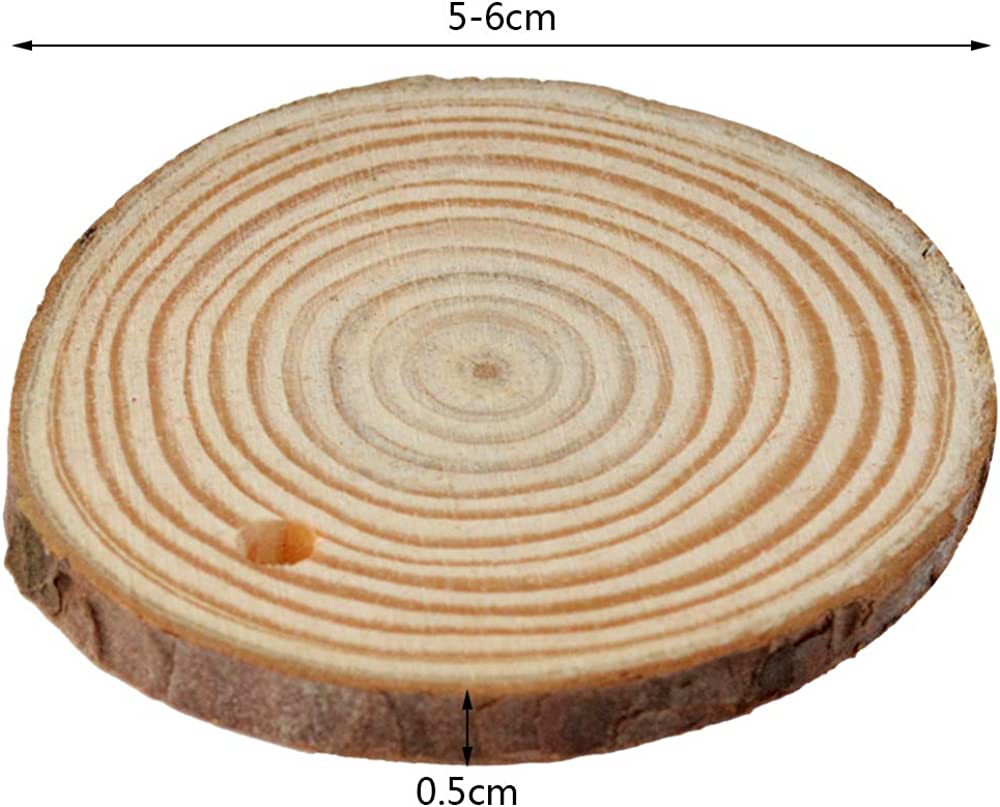 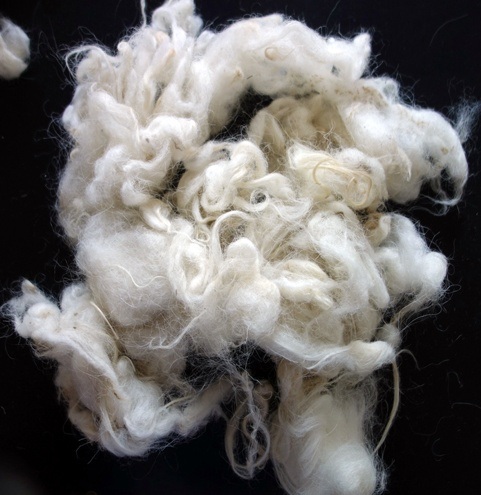 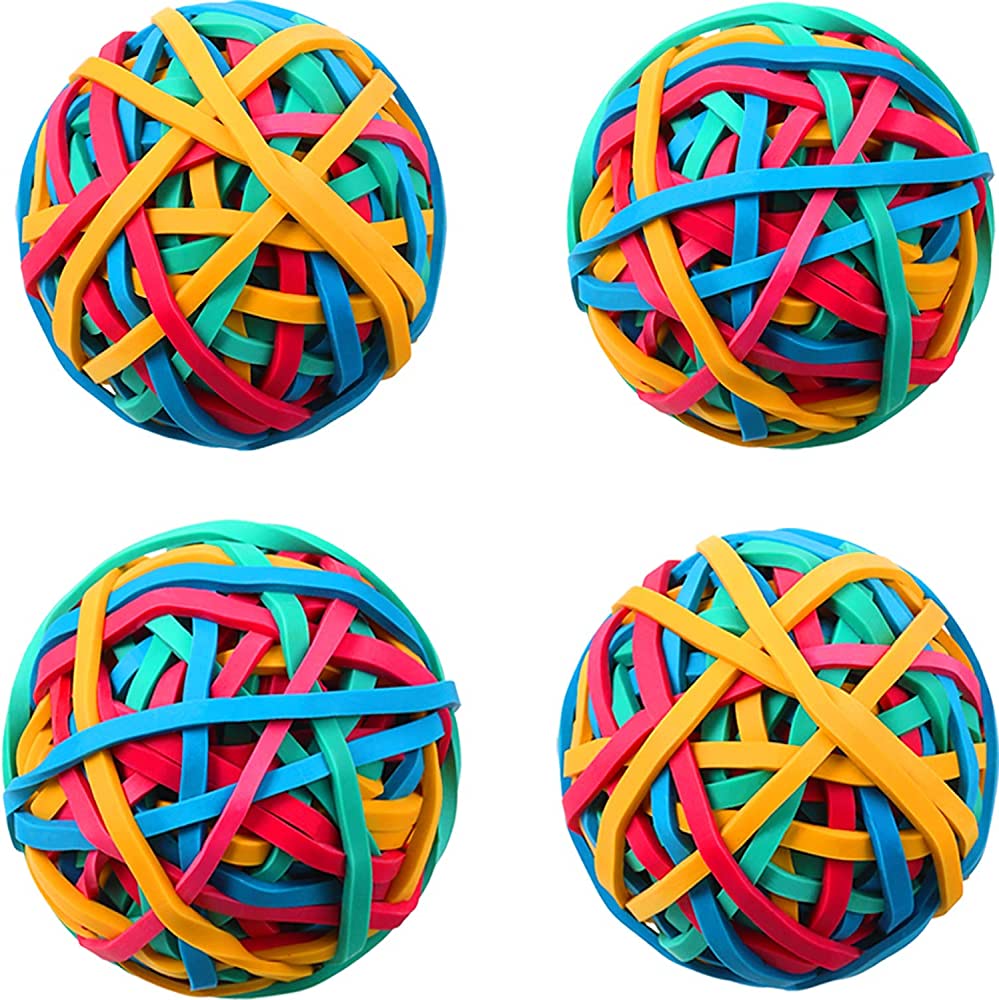 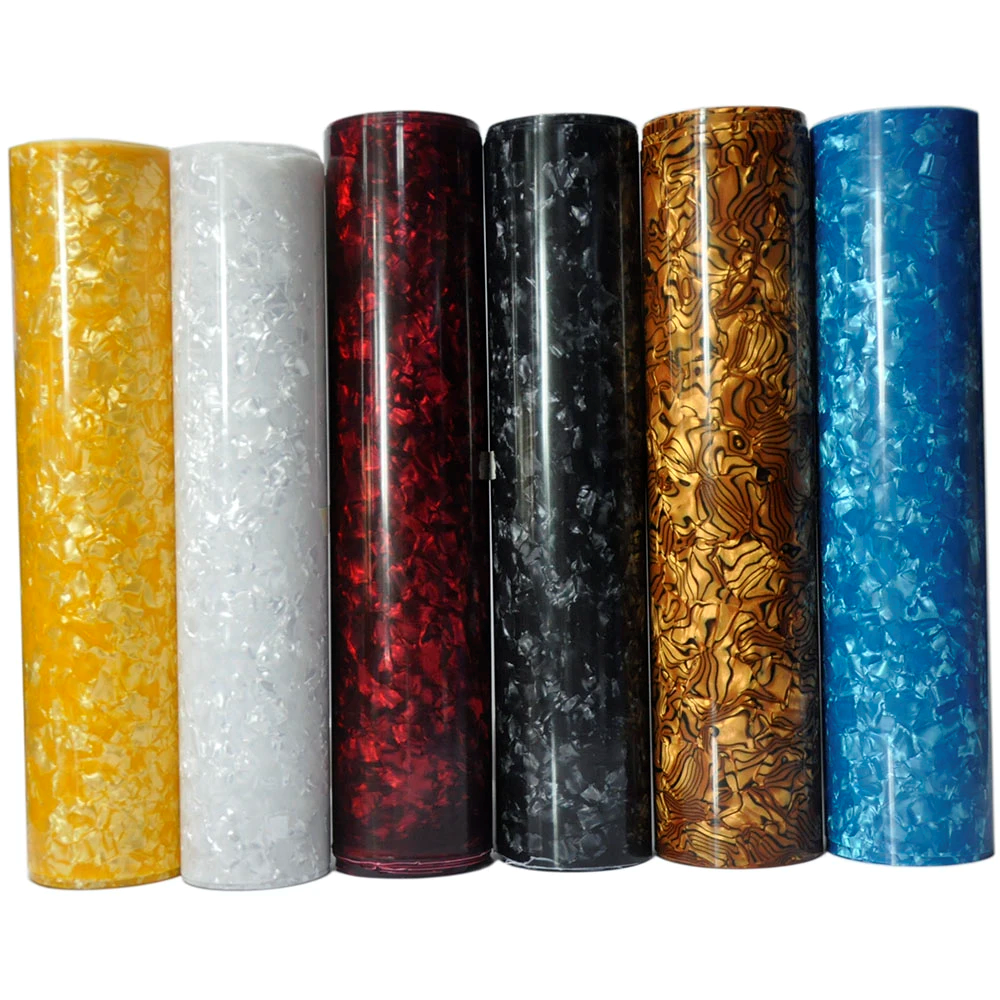 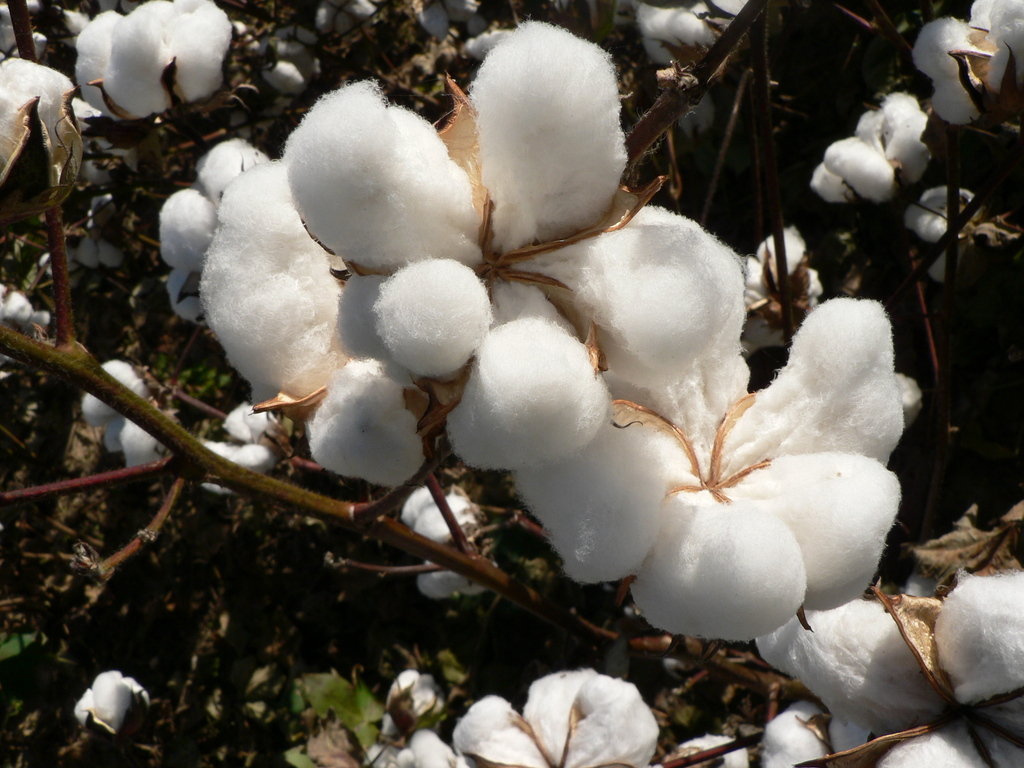 البوليمرات
صفحة 83
عصر البوليمرات
وكان أول بوليمر صناعي تم تحضيره عام 1909 م قد تميز بالصلادة واللمعان. 
وهو نوع من البلاستيك يسمى الباكالايت. وبسبب مقاومته للحرارة، لايزال يستعمل إلى اليوم في أجهزة الوقود الكبيرة. ومنذ عام 1909 م، طورت مئات البوليمرات الصناعية الأخرى.
وبسبب الاستعمال الواسع للبوليمرات، ربط الناس هذا العصر بالبوليمرات
صناعة البوليمرات
صفحة 84
التفاعلات المستعملة لصناعة البوليمرات
تعد صناعة البوليمرات سهلة لأنه يمكن تحضيرها في خطوة واحدة 
حيث تكون المادة المتفاعلة الرئيسية جزيئات صغيرة 
تسمى مونومرات
ما هي المنومرات؟
هي الجزيئات التي تُصنع منها البوليمر
ماهي وحدة بناء البوليمر؟
مجموعة الذرات  المتكررة الناتجة  عن ترابط المونومرات
وحدة بناء البوليمر يتكون من (2) مونومرين مختلفين التي لها المكونات نفسها.
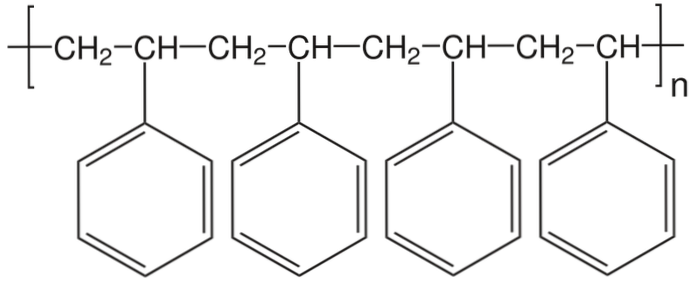 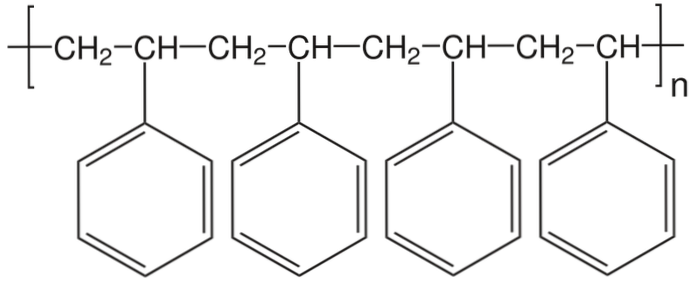 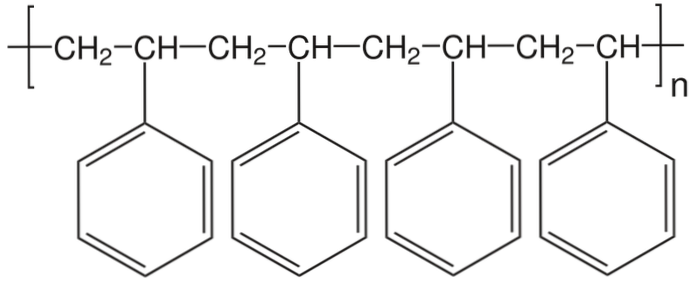 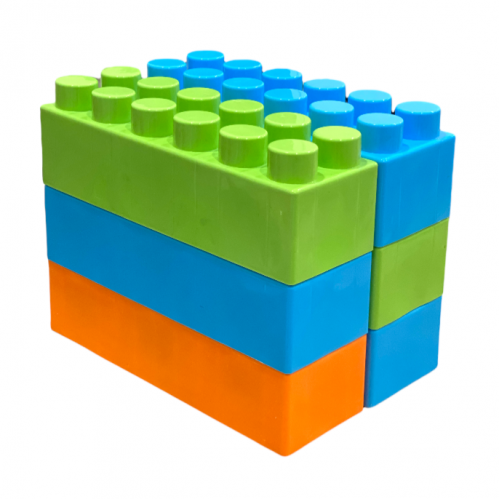 صفحة 84
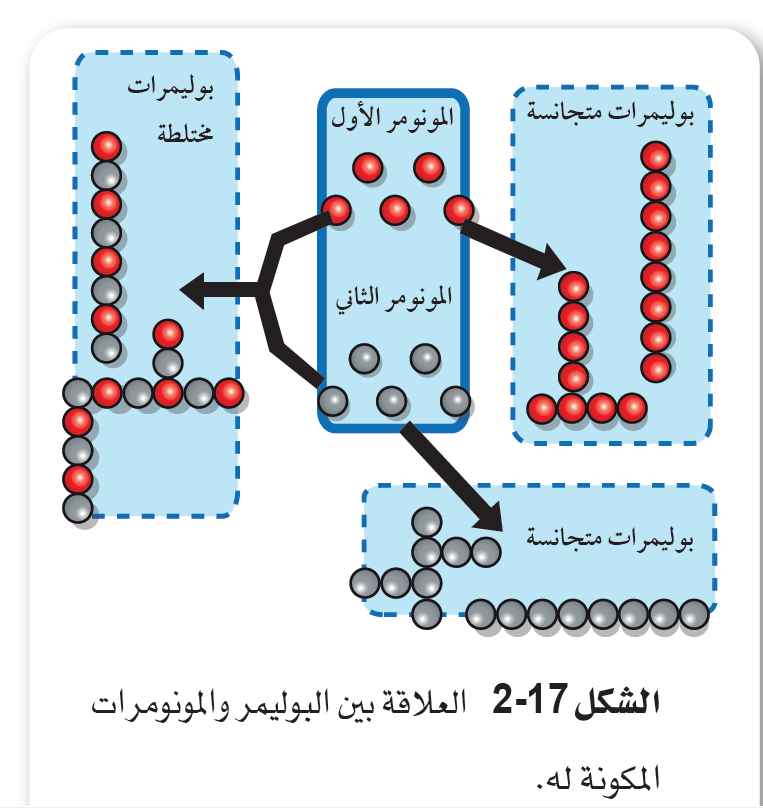 الشكل 2-17 
العلاقة بين البولبمر والمونومرات المكونة له
صفحة 84
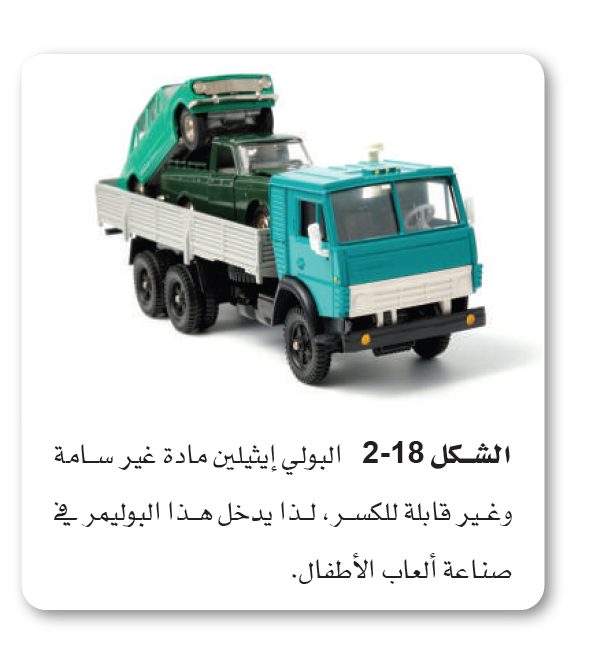 ألعاب الأطفال غير القابلة للكسر التي تصنع من البولي إيثيلين المنخفض الكثافة ( LDPE ) والذي يحضر ببلمرة الإيثين تحت ضغط عال. 
كما يعد الإيثين أيضا مادة أولية لتحضير وإنتاج البولي إيثيلين رباعي فثالات ( PETE ) وهو المادة المستعملة في صناعة العبوات البلاستيكية. 
ويمكن تصنيعه في صورة ألياف تسمى ألياف البوليستر.
الشكل 2-18 
البولي إيثيلين مادة غير سامة وغير قابلة للكسر، لذا يدخل هذا البوليمر في صناعة ألعاب الأطفال
صفحة 84
الخط الزمني لأحداث بارزة أدت إلى عصر البوليمرات وتسليط الضوء على تطور صناعة البوليمرات. وعلى الرغم من أن أول بوليمر تمت صناعته في العام 1909م، إلا أن صناعة البوليمرات لم تزدهر إلا بعد الحرب العالمية الثانية.
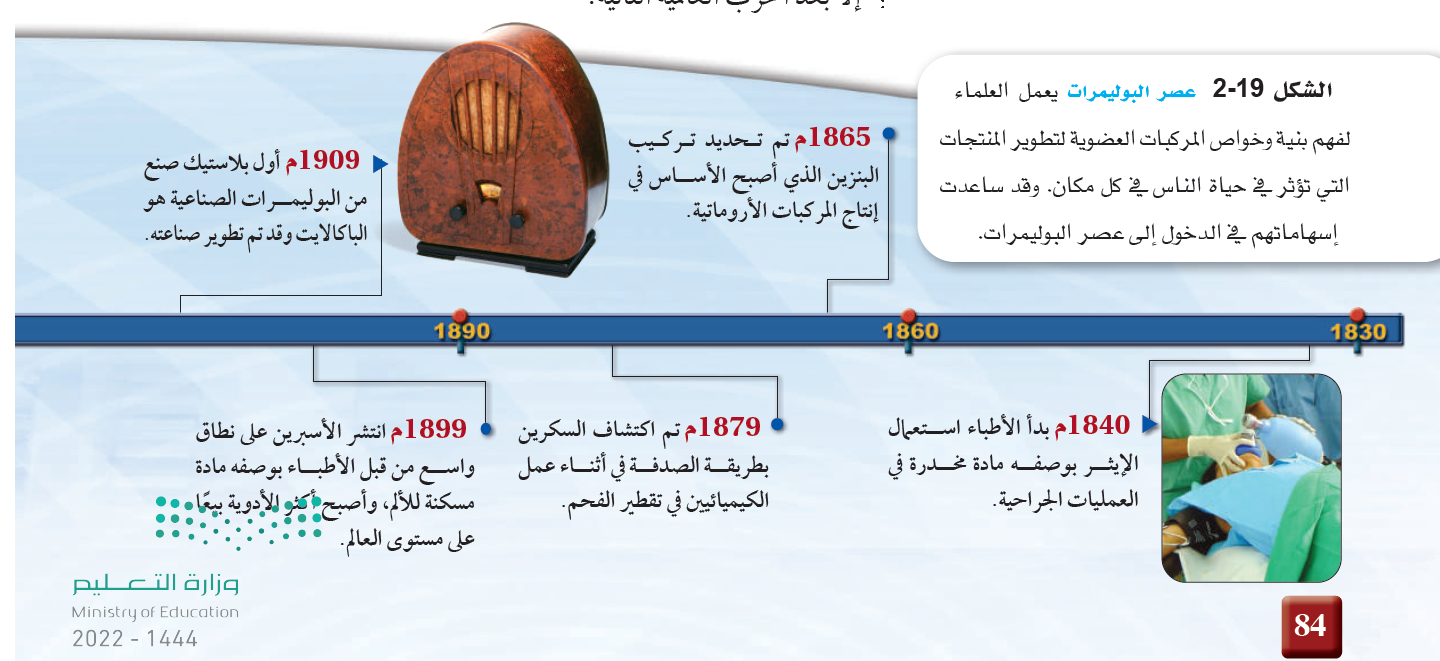 صناعة البوليمرات
صفحة 84
التفاعلات المستعملة لصناعة البوليمرات
ماذا تُسمى التفاعلات التي ترتبط فيها المونومرات؟
تفاعلات البلمرة
بلمرة بالتكثف
بلمرة بالإضافة
البلمرة بالإضافة
صفحة 85
ماهي البلمرة بالإضافة؟
تفاعل يحدث عندما تحتوي المونومرات على اثنين من
المجموعات الوظيفية على الأقل، تتحد معا ويصاحب
ذلك فقد جزيء صغير غالب امًا يكون ماء.
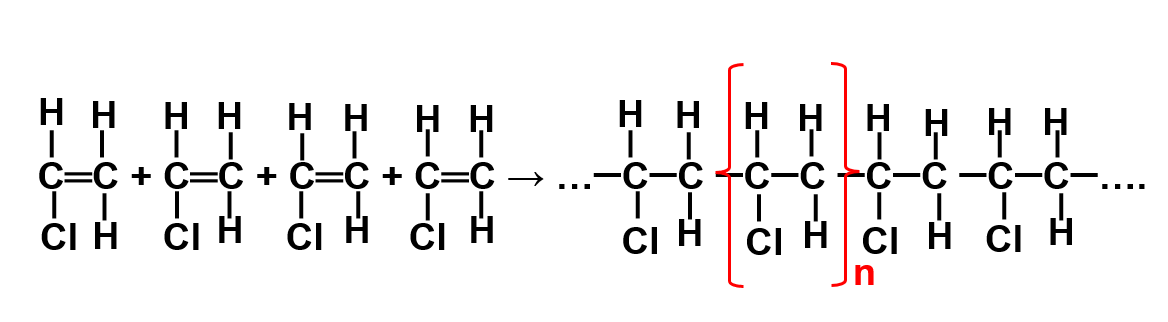 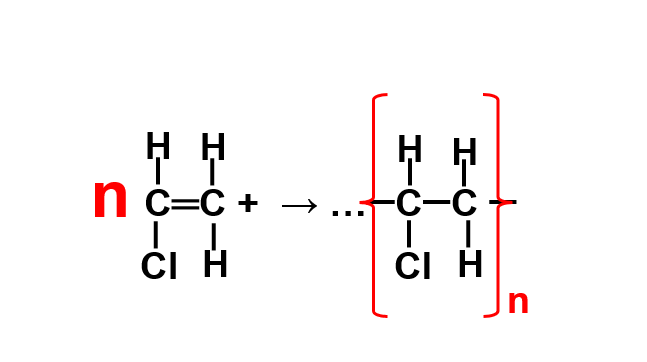 البلمرة بالإضافة
صفحة 85
ماهي البلمرة بالتكثيف؟
تفاعل تتكسر فيه الروابط غير المشبعة كما في تفاعلات الإضافة، والاختلاف الوحيد بينهما هو  أن الجزيء الثاني المضاف هو جزيء المادة نفسها .
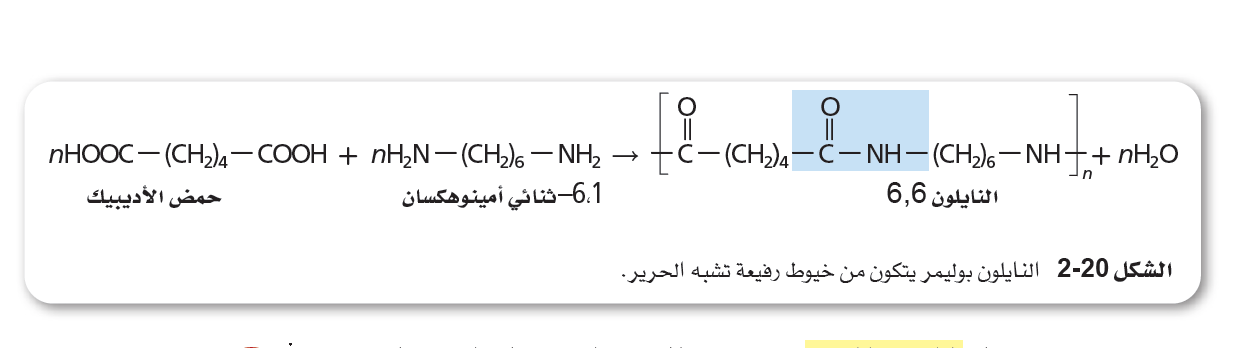 الشكل 2-19 
النايلون بوليمر يتكون من خيوط رفيعة تشبه الحرير
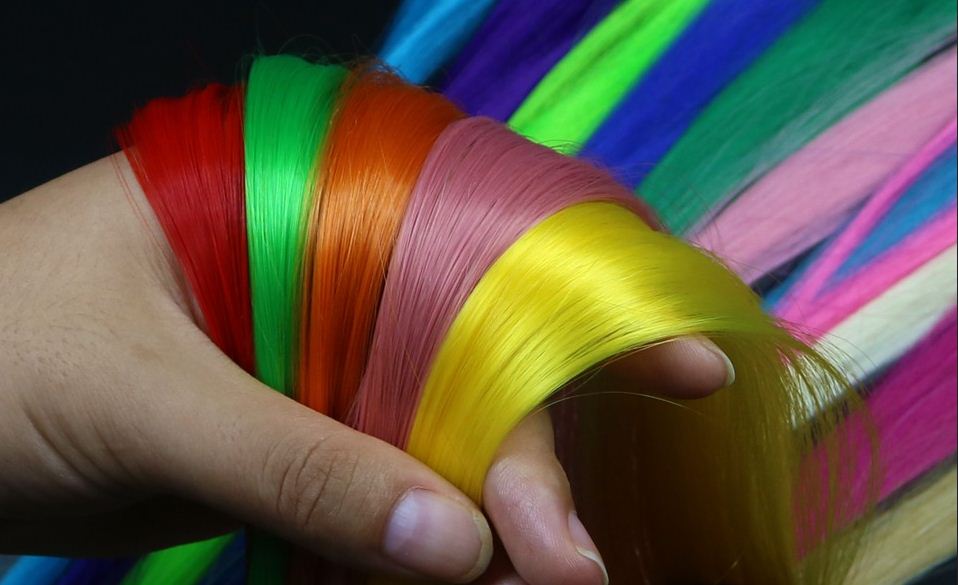 تفاعلات البلمرة
البلمرة بالتكثف
تحتوي المونومرات على
اثنين من المجموعات
الوظيفية على الأقل تتحد معا
يصاحب ذلك خسارة جزيء
صغير (ماء H₂O  )
البلمرة بالإضافة
تبقى جميع الذرات الموجودة
في المونومر في تركيب
البوليمر.
تتكسر الروابط غير المشبعة
كما في تفاعلات الإضافة.
الجزيء المضاف هو جزيء
المادة نفسها.
صفحة 85
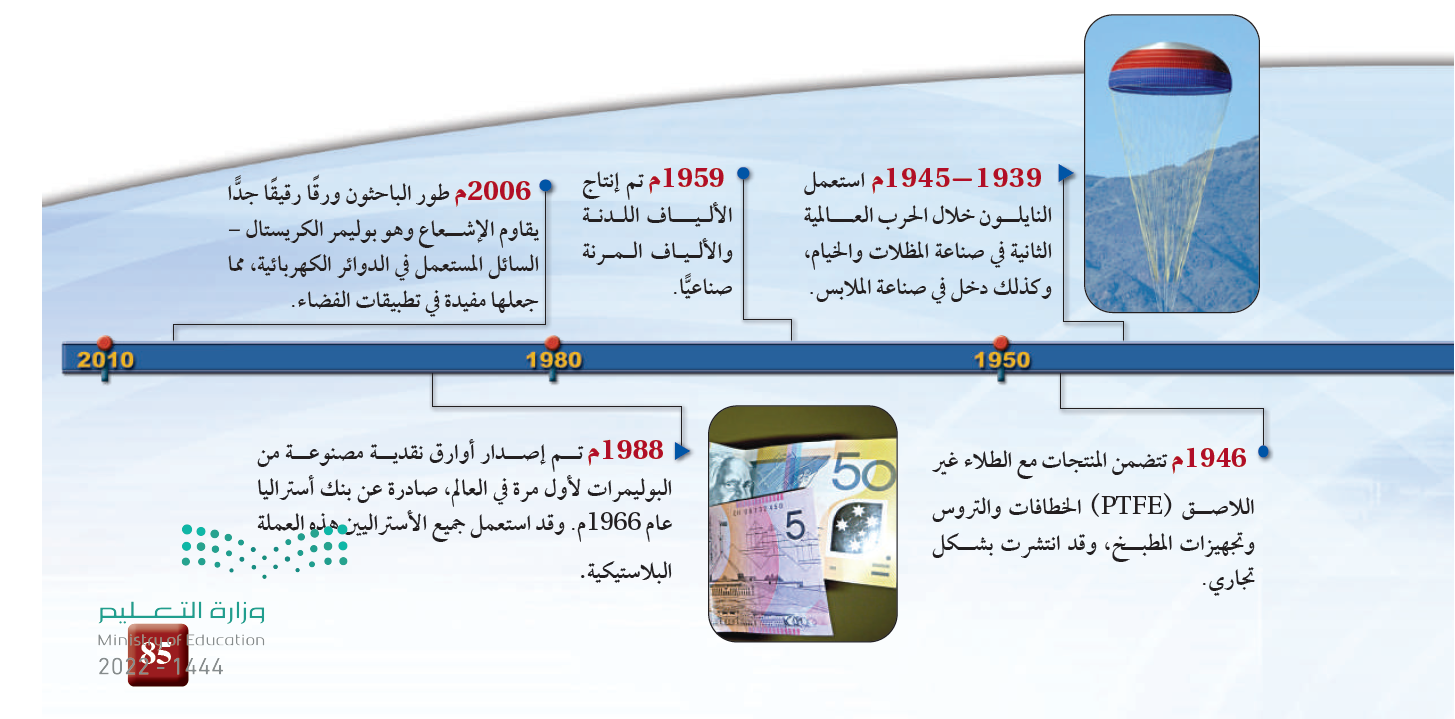 صفحة 85
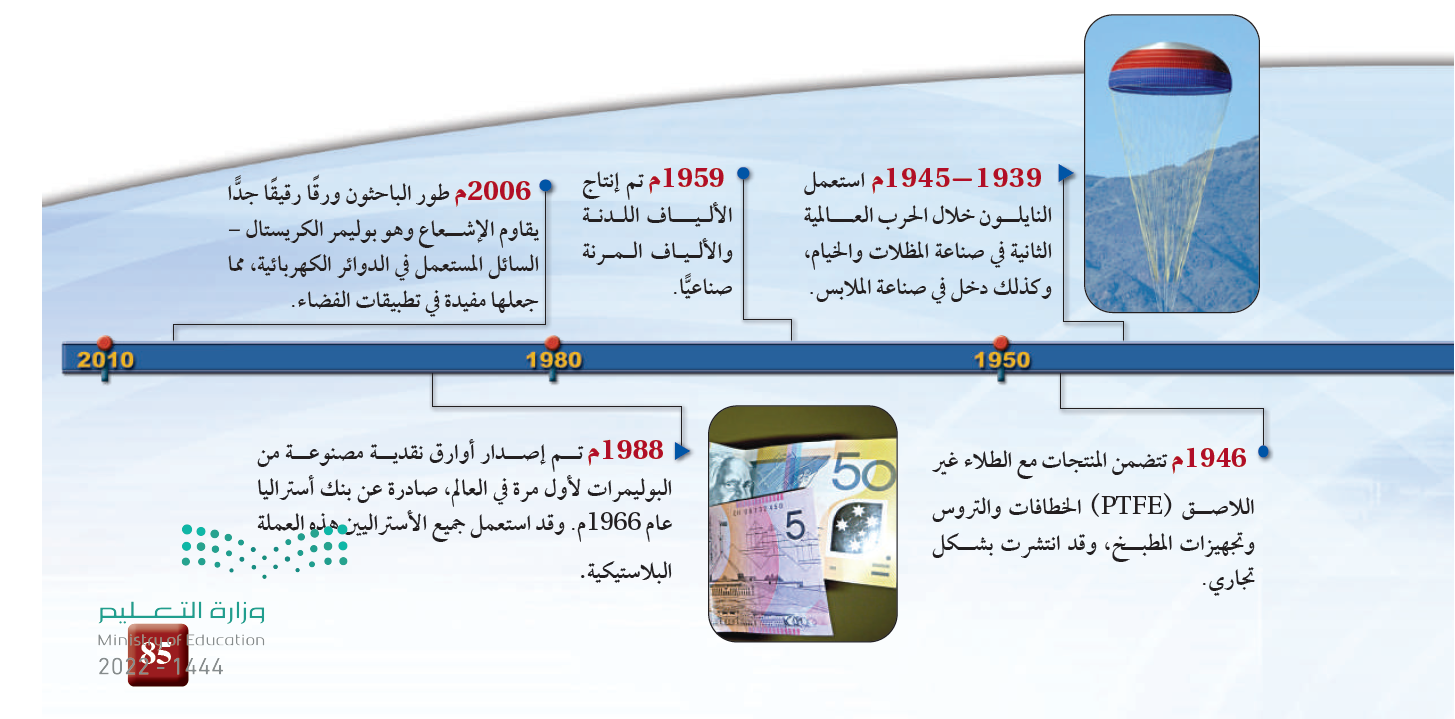 النقود المصنوعة من البوليمرات 
تصنع النقود في أستراليا من البوليمرات غير المسامية. وتطلى بطبقة واقية لمنع امتصاص الرطوبة والحفاظ عليها نظيفة. وتعمر أوراق النقود الجديدة في المتوسط أكثر من الأوراق النقدية المتداولة بأربع أو خمس مرات. وبعد تداول الأوراق النقدية المصنوعة من البوليمرات مدة 40 شهرا، يتم تدويرها لإنتاج منتجات بلاستيكية أخرى. وتستعمل تقنيات الطباعة التقليدية في طباعة الحبر، ونظرا لطبيعتها الشفافة يصبح من الصعب استخدام الماسح الضوئي أو الناسخة في إنتاج النقود الورقية المزيفة.
البوليمرات الشائعة
جدول 2-14
صفحة 86
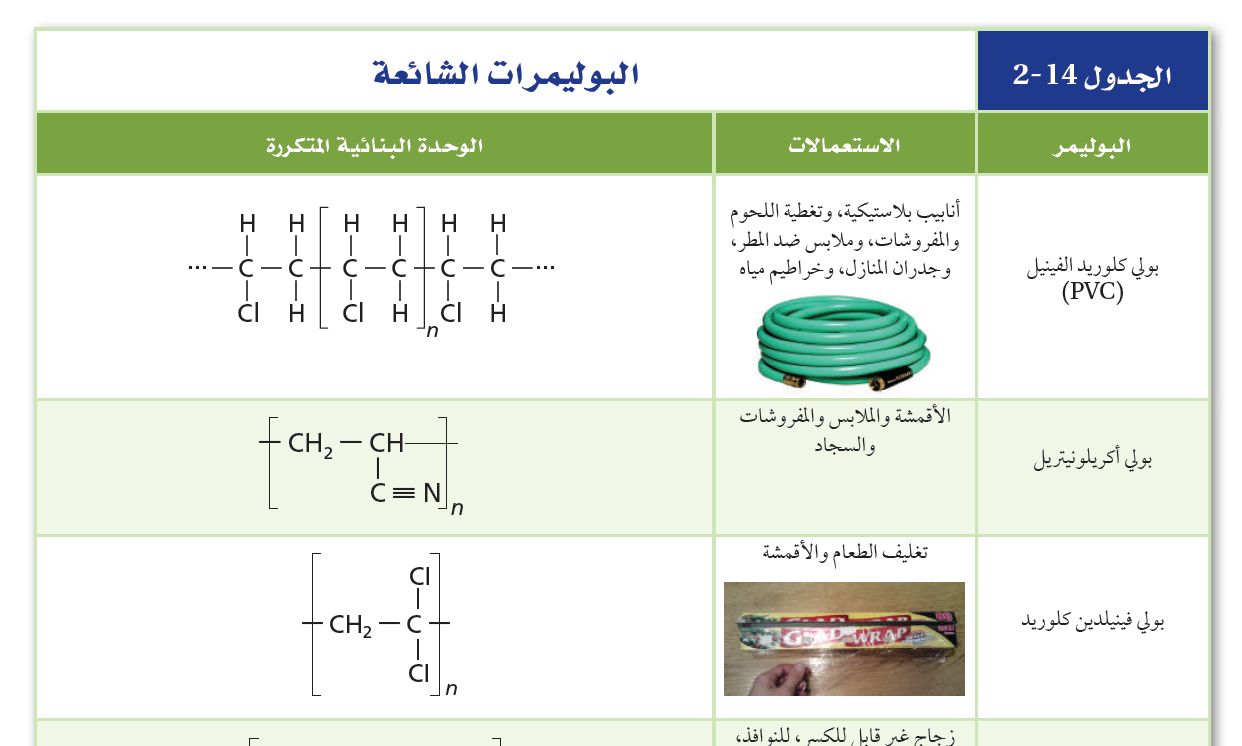 البوليمرات الشائعة
جدول 2-14
صفحة 86
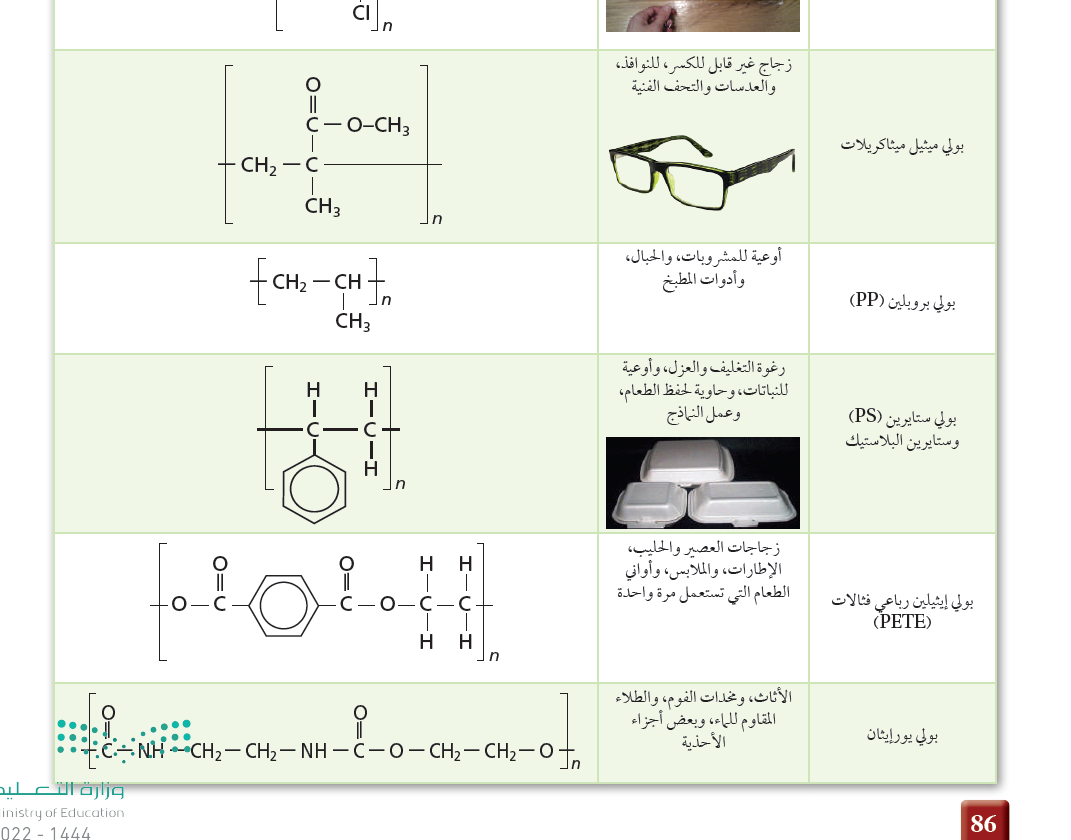 عصر البوليمرات
صفحة 87
لماذا يسمى هذا العصر عصر البوليمرات؟
قديماً كان استعمال الناس يقتصر على المواد الطبيعية، ولكن بعد تطوير البوليمرات استعملت بشكل واسع ، لذلك ربط الناس هذا العصر بالبوليمرات.
لماذا انتشر استعمال البوليمرات؟
بسبب سهولة تحضيرها. 
المواد المستعملة الأولية في تحضيرها غير مكلفة. 
هناك أسباب أخرى أكثر أهمية تتعلق بخواص البوليمرات نفسها
صفحة 87
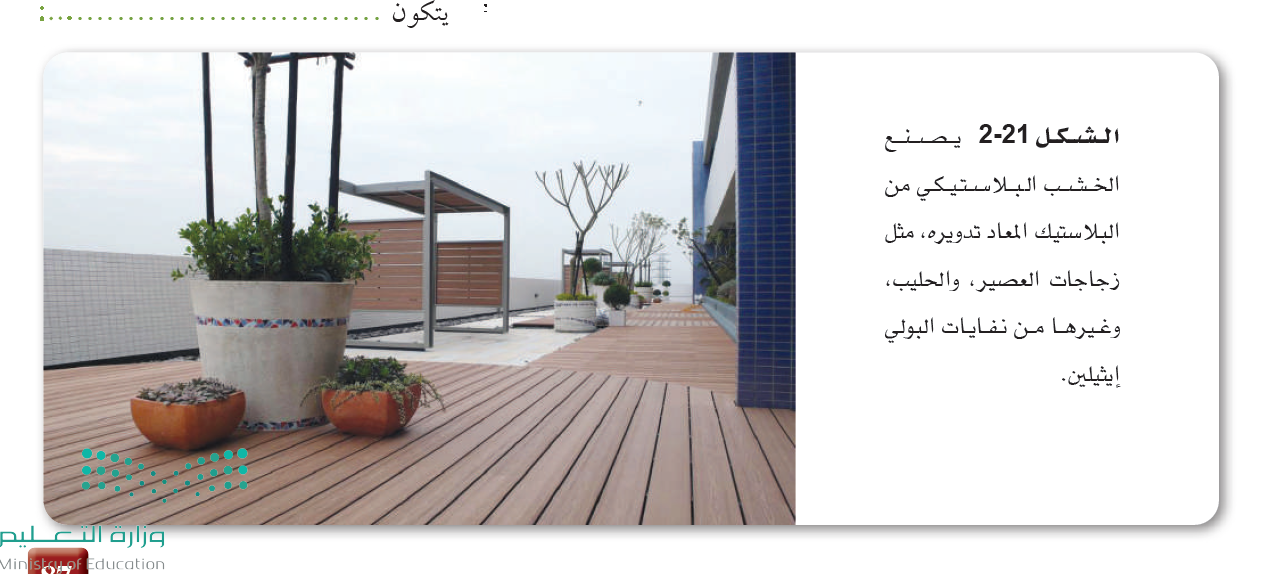 الشكل 2-21
يصنع الخشب البلاستيكي من البلاستيك المعاد تدويره، مثل زجاجات العصير، والحليب، وغيرها من نفايات البولي إيثيلين
صفحة 87
هيا لمعرفة صفحة 87 
لمعرفة ما هي خواص البوليمرات
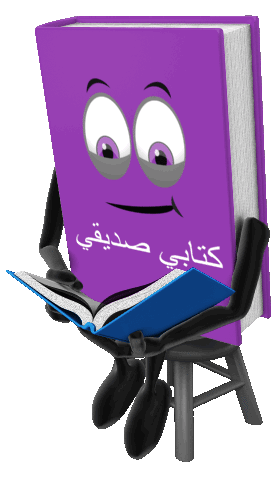 عصر البوليمرات
صفحة 87
خواص البوليمرات
ما هي خواص البوليمرات؟
يمكن سحب بعضها في صورة ألياف أنعم من الحرير
 البعض الأخر قوي كالفولاذ
البوليمرات غير قابلة للصدأ
سهولة تشكيلها بأشكال مختلفة
للبوليمرات خواص تعود الى تركيبها الجزيئ مثل بولي إيثيلين
عصر البوليمرات
صفحة 87
خواص البوليمرات
ما هي خواص البولي إيثيلين؟
ملمس شمعي
لا يذوب في الماء 
غير نشط كيميائيًا 
رديء التوصيل للكهرباء
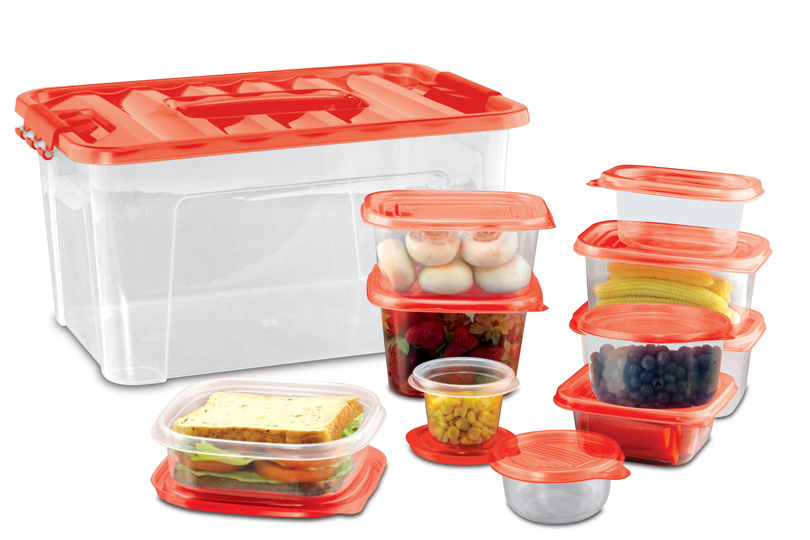 ما هي استعمالات البولي إيثيلين ؟
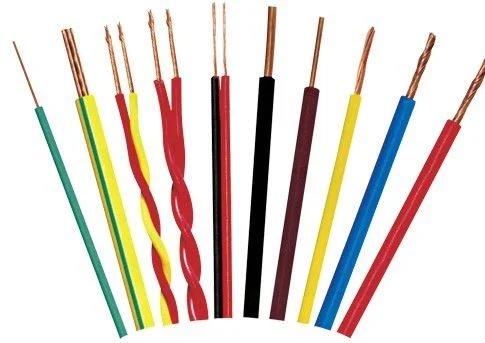 أوعية حفظ الأطعمة 
تغليف أسلاك الكهرباء
تدوير البوليمرات
صفحة 88
تشتق المواد الأولية المستعملة في تصنيع معظم البوليمرات من الوقود الأحفوري.
 ولأن الوقود الأحفوري مهدد بالنفاد فقد أصبحت عملية تدوير البلاستيك أكثر أهمية. فإعادة التدوير وشراء السلع المصنوعة من البلاستيك المعاد تدويره تقلل من حجم
 استعمال الوقود الأحفوري، وبذلك نحافظ على هذا النوع من الوقود .
تدوير البوليمرات
صفحة 88
ما هو المقصود بعملية تدوير البوليمرات
هي عملية إعادة التصنيع للبوليمرات وتعتمد عملية التدوير على فرز المنتجات قبل إعادة استعمالها .
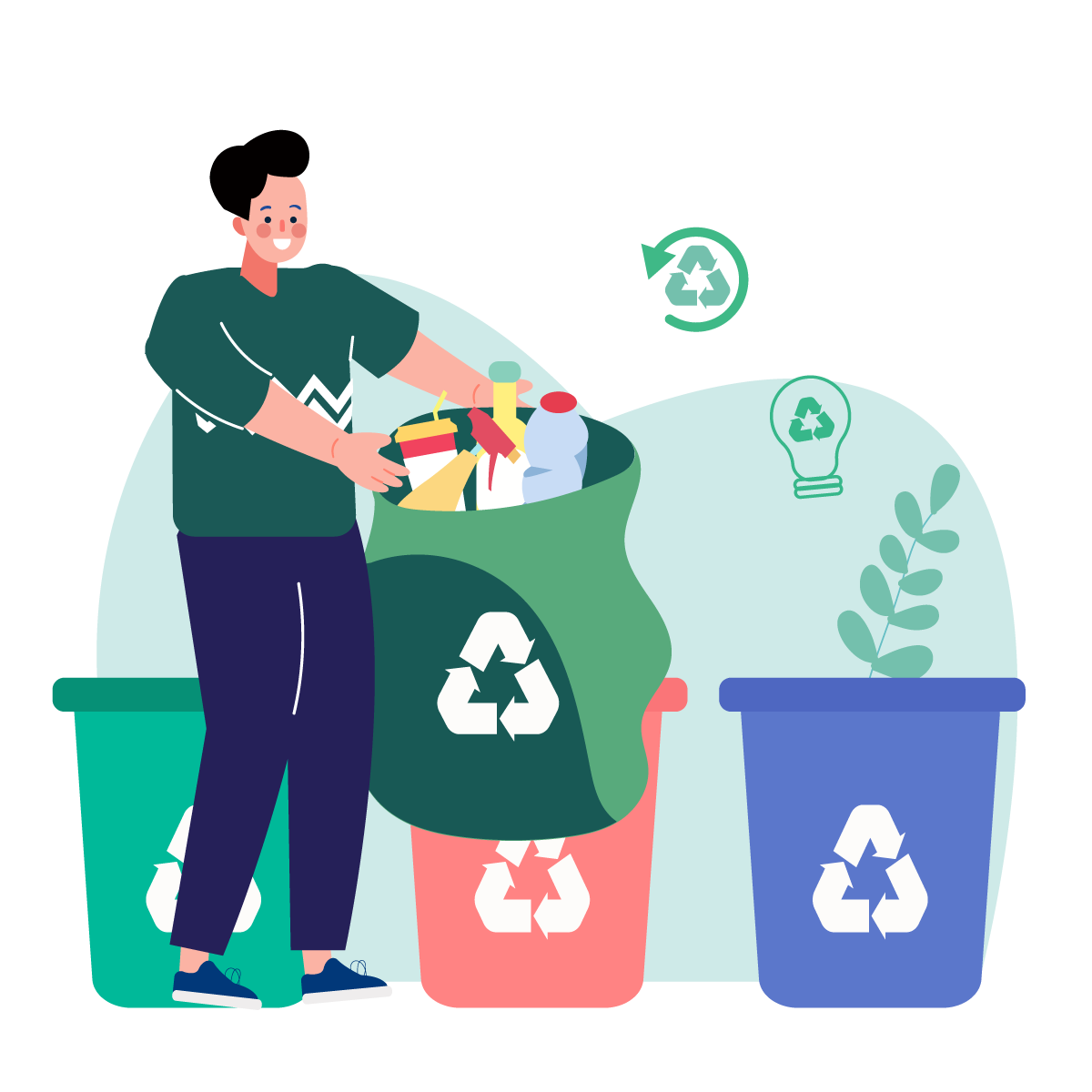 تم وضع رموز تدل على نوع البوليمرات في المواد البلاستيكية
صفحة 88
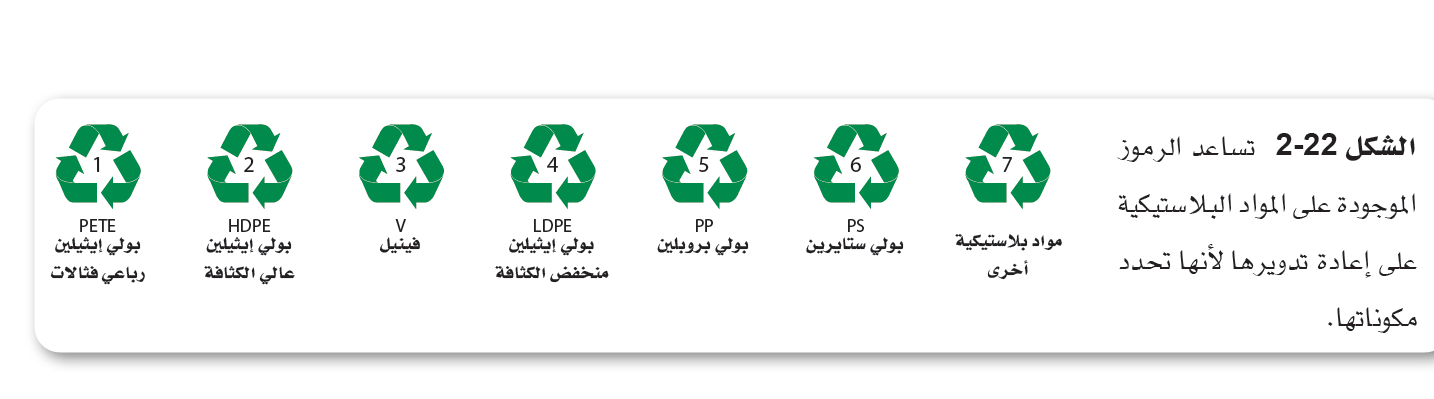 الشكل 2-22
تساعد الرموز الموجودة على المواد البلاستيكية على إعادة تدويرها لأنها تحدد مكوناتها
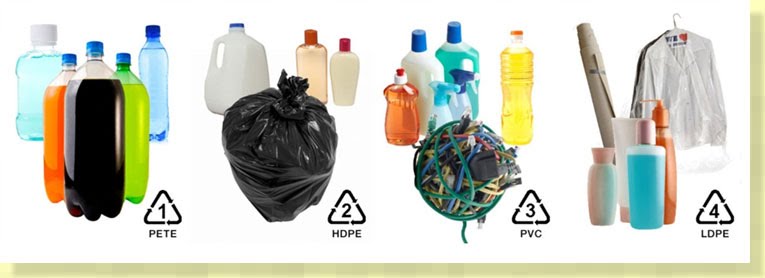 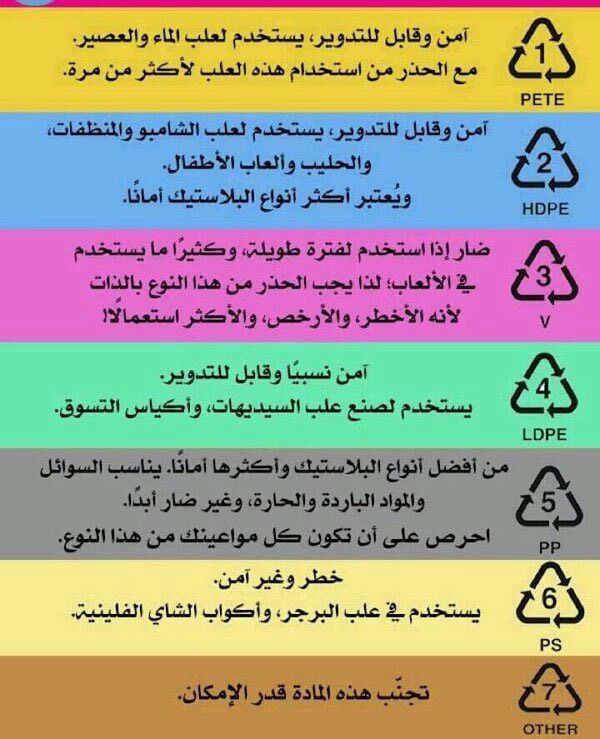 ماذا تعلمنا
الخلاصة
البوليمرات جزيئات ضخمة تتكون من ارتباط جزيئات صغيرة تدعى المونومرات
تحضر البوليمرات من خلال تفاعلات الإضافة أو التكثف
يمكن استعمال المجموعات الوظيفية في البوليمرات لتوقع خواص البوليمر.
هيا نفكر
تحصيلي
التفاعلات التي ترتبط  فيها المونومرات معا تسمي
أي من البوليمرات التالية تحدث بالتكاثف
أي البوليمرات التالية يستخدم في خراطيم المياة
تحصيلي
جزيئات كبيرة تتكون من العديد من الوحدات البنائية المتكررة
أي المركبات التالية تعد مادة صناعية
أي الخصائص التالية ليست من خصائص البولي إيثيلين؟
تحصيلي
الاسم النظامي لمادة PVC هو
الواجب 
في منصة مدرستي
إلى اللقاء في الحصة القادمة